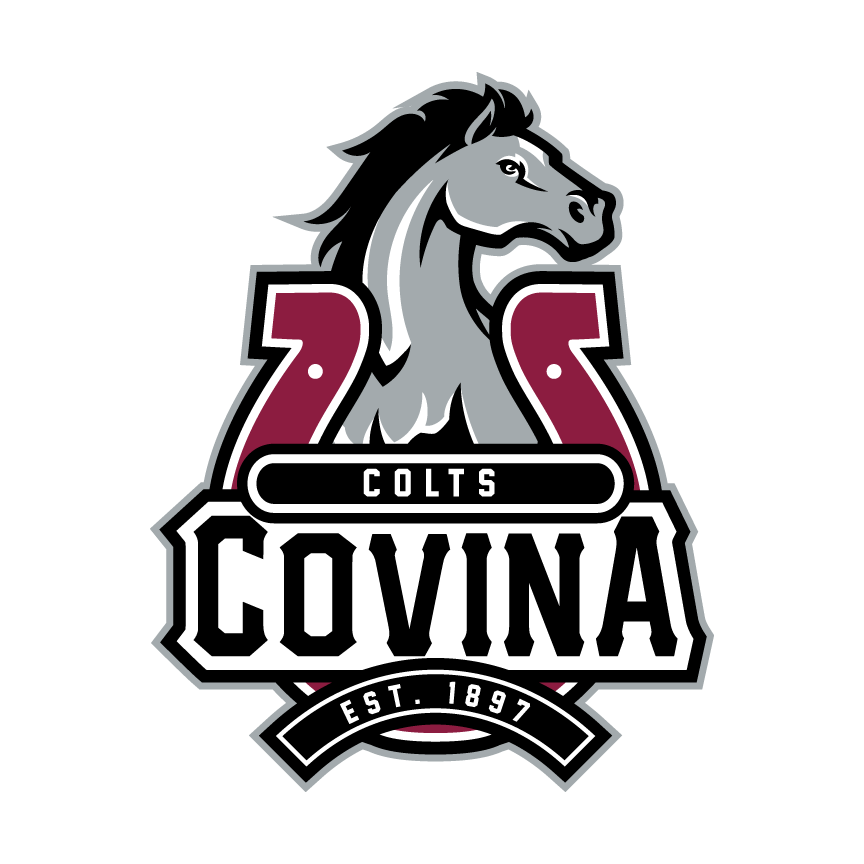 Covina High School
 Common Application/Naviance 
 Information Workshop
What you need before you apply
Transcripts – 
You will need to refer to them as you fill out the application to ensure the information you enter is accurate.
You will need the counselor or registrar to officially submit transcripts through naviance.
What you need before you apply
Test scores – 
You’ll have to include your scores from the ACT Plus Writing and/or the SAT.
Most colleges will only accept the October, November & December SAT & ACT dates from your senior year.
 Remember to report all SAT Subject Tests or Advanced Placement exams you have taken.
What you need while applying
Social Security number, if you have one-
This is used to match your application to your test score report, final transcript, and your Free Application for Federal Student Aid.
California Statewide Student ID – 
Each K-12 student in California public schools is assigned an ID number. It is printed on the bottom left of the transcript.
Credit Card – 
You will need this to pay the application fee prior to submitting the application.
The Common Applicationwww.commonapp.org
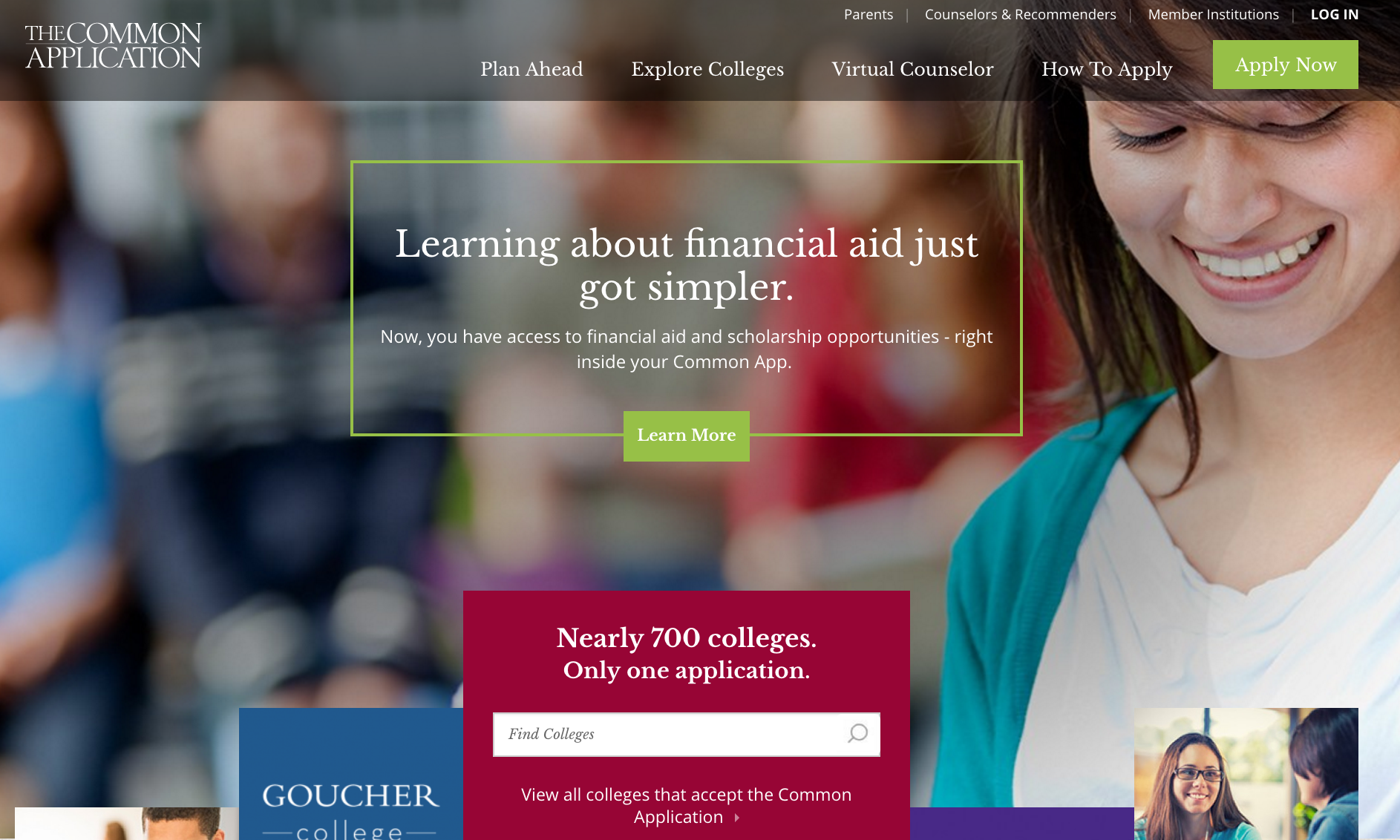 Start Here
Find colleges that accept the Common App
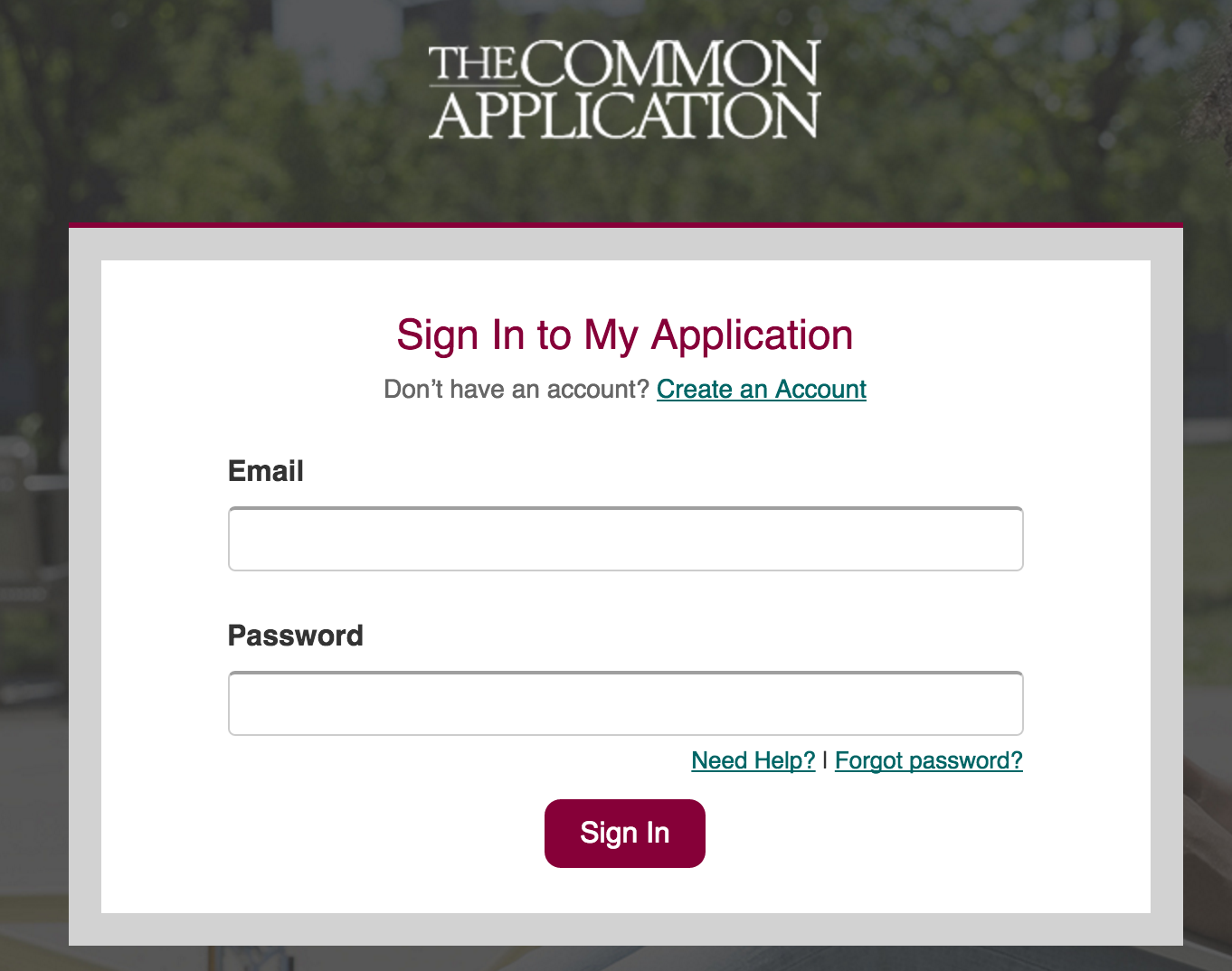 Create an account
College Search
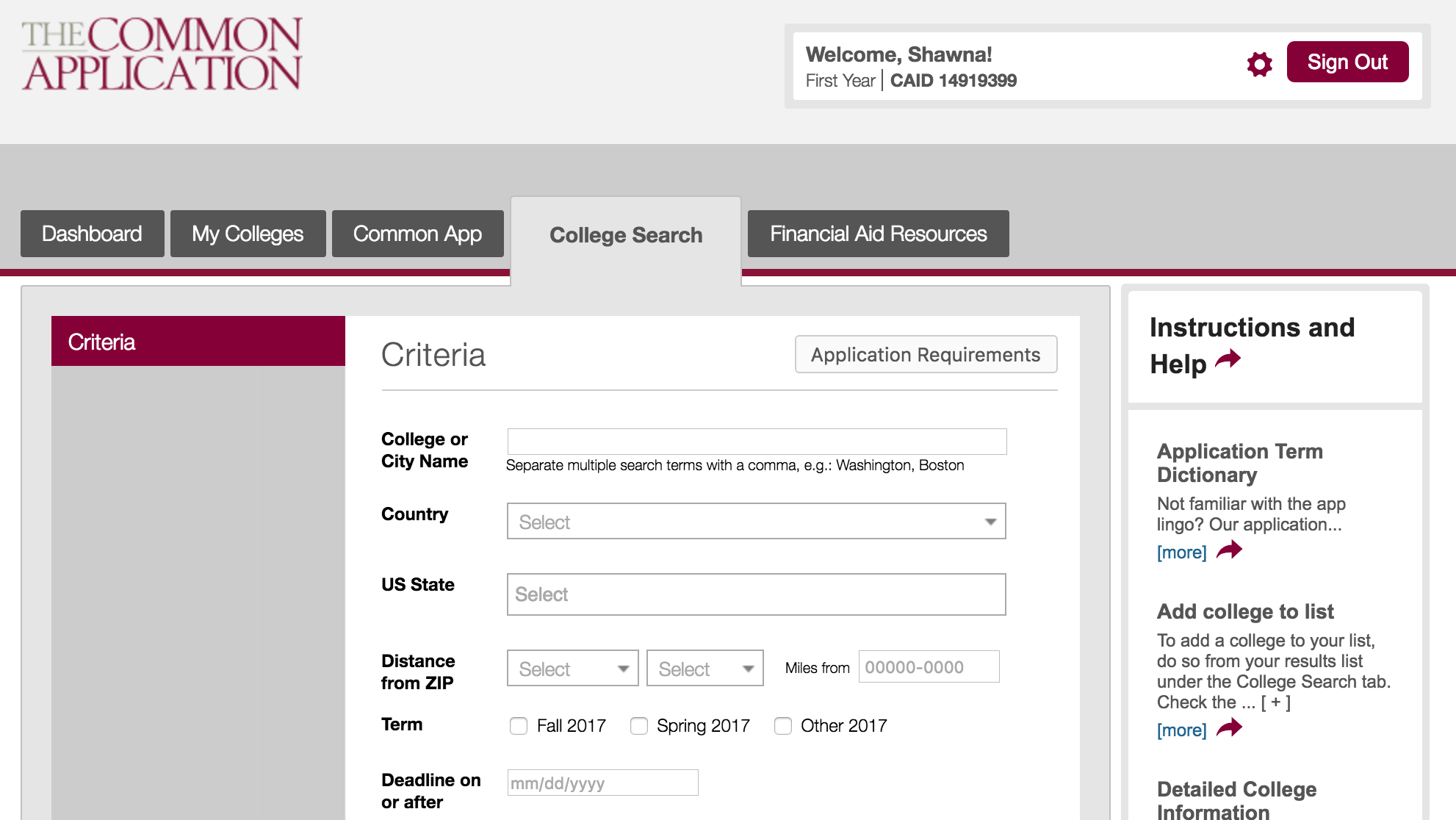 Help center on every page
Select College(s)
Dashboard
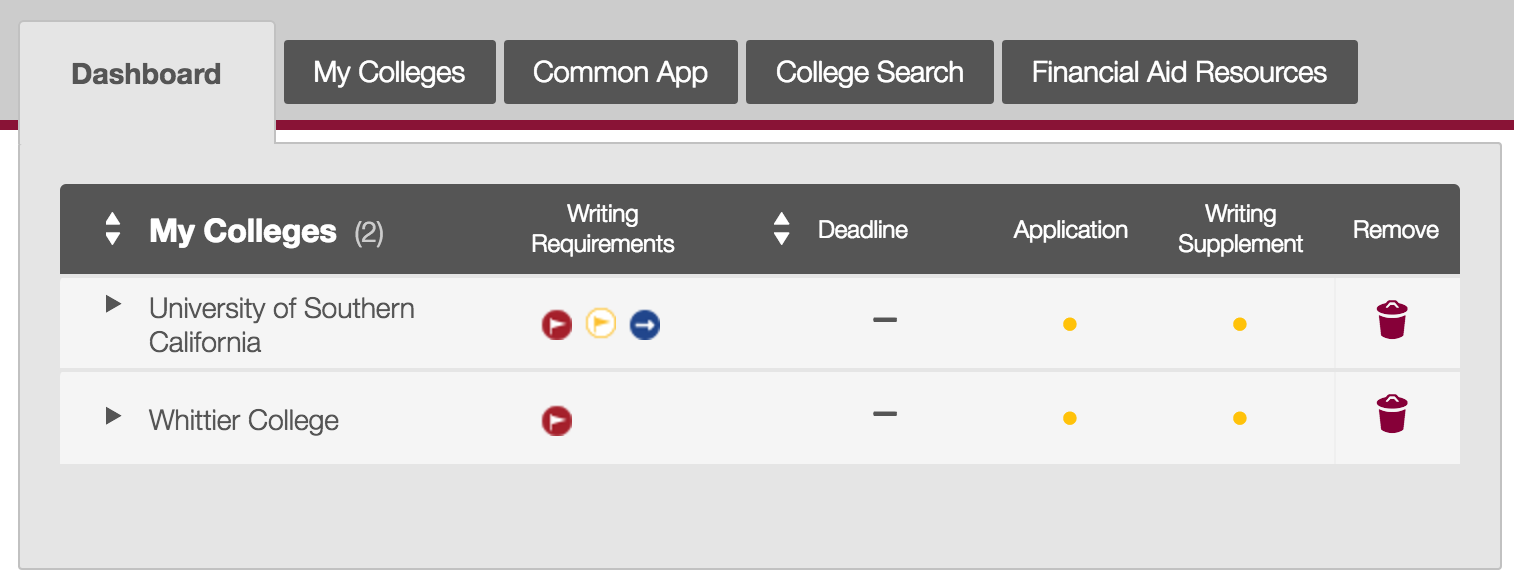 Dashboard will list all college(s) you are planning to apply to
My Colleges
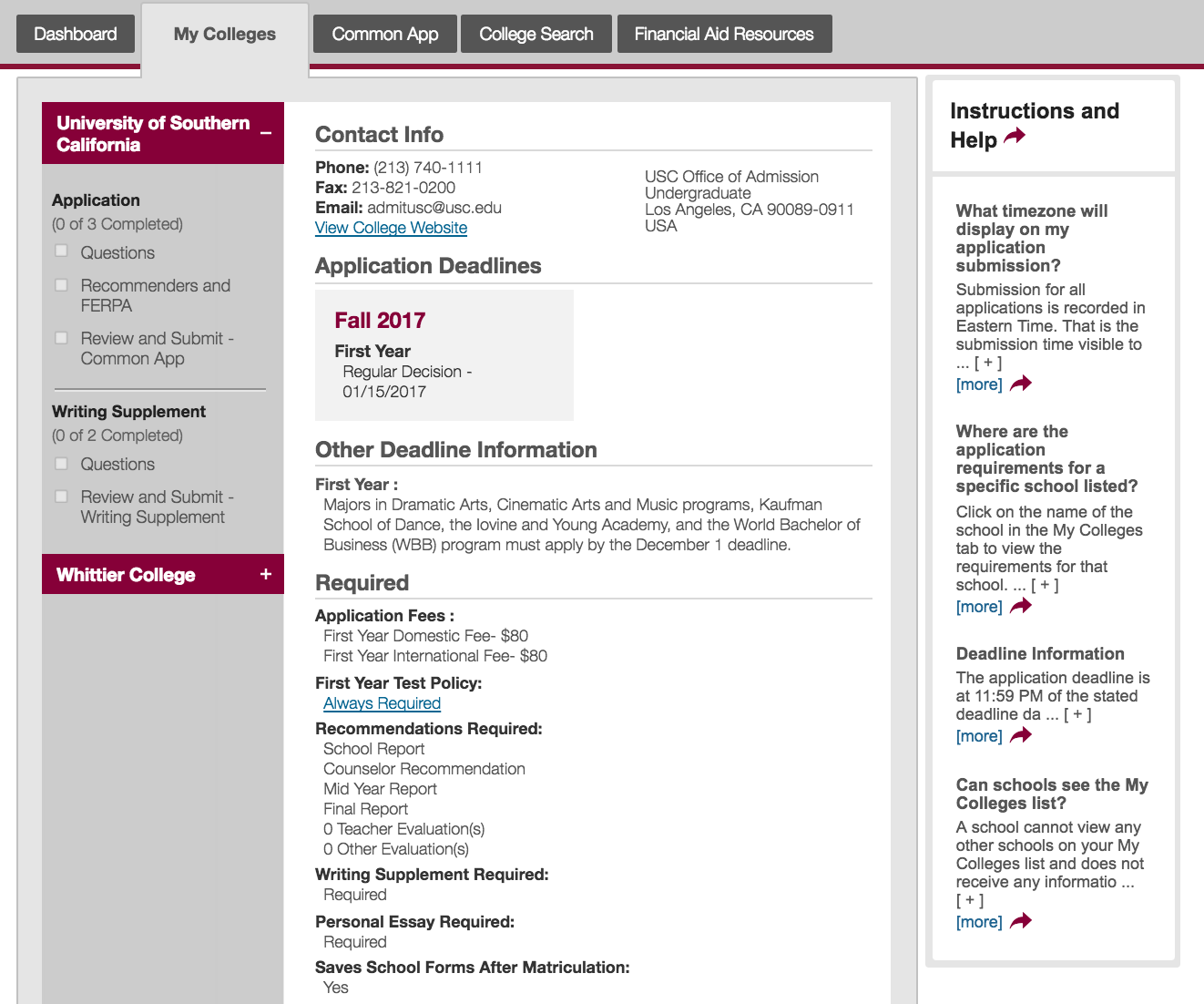 Specific college requirements
My Colleges
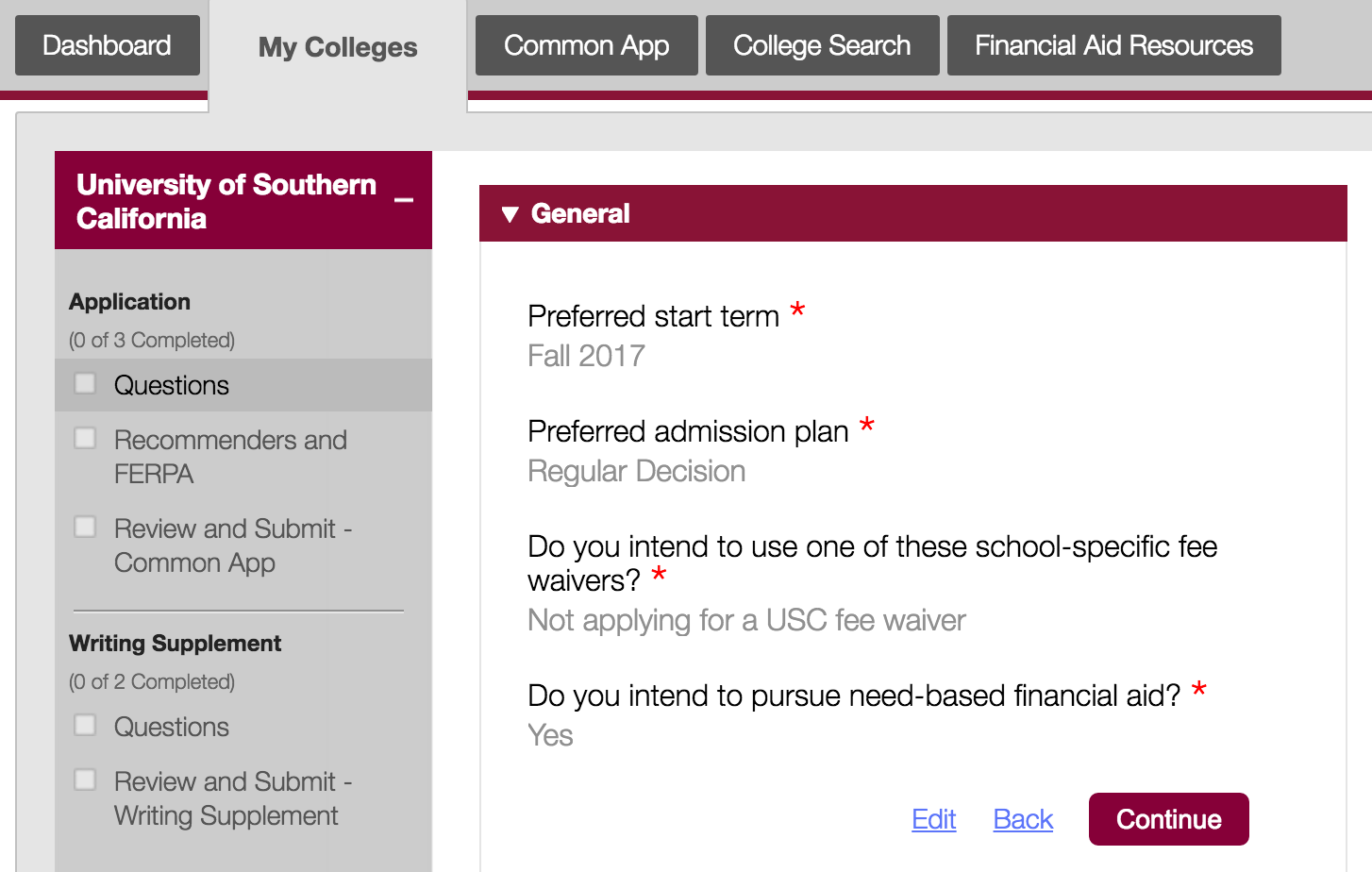 My Colleges
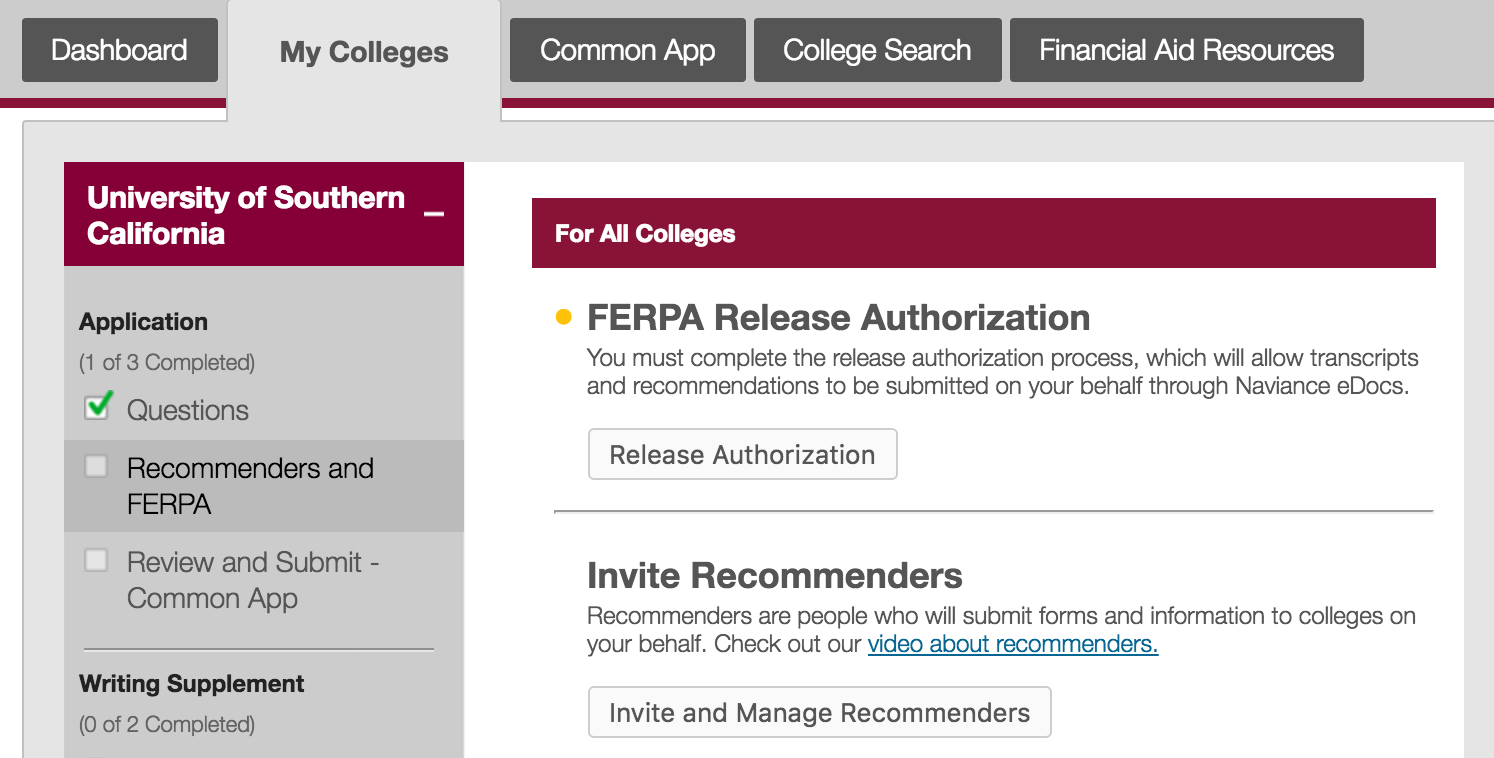 In order for your application to be complete, you must complete the FERPA Release Authorization prior to linking your account to Naviance.
My Colleges
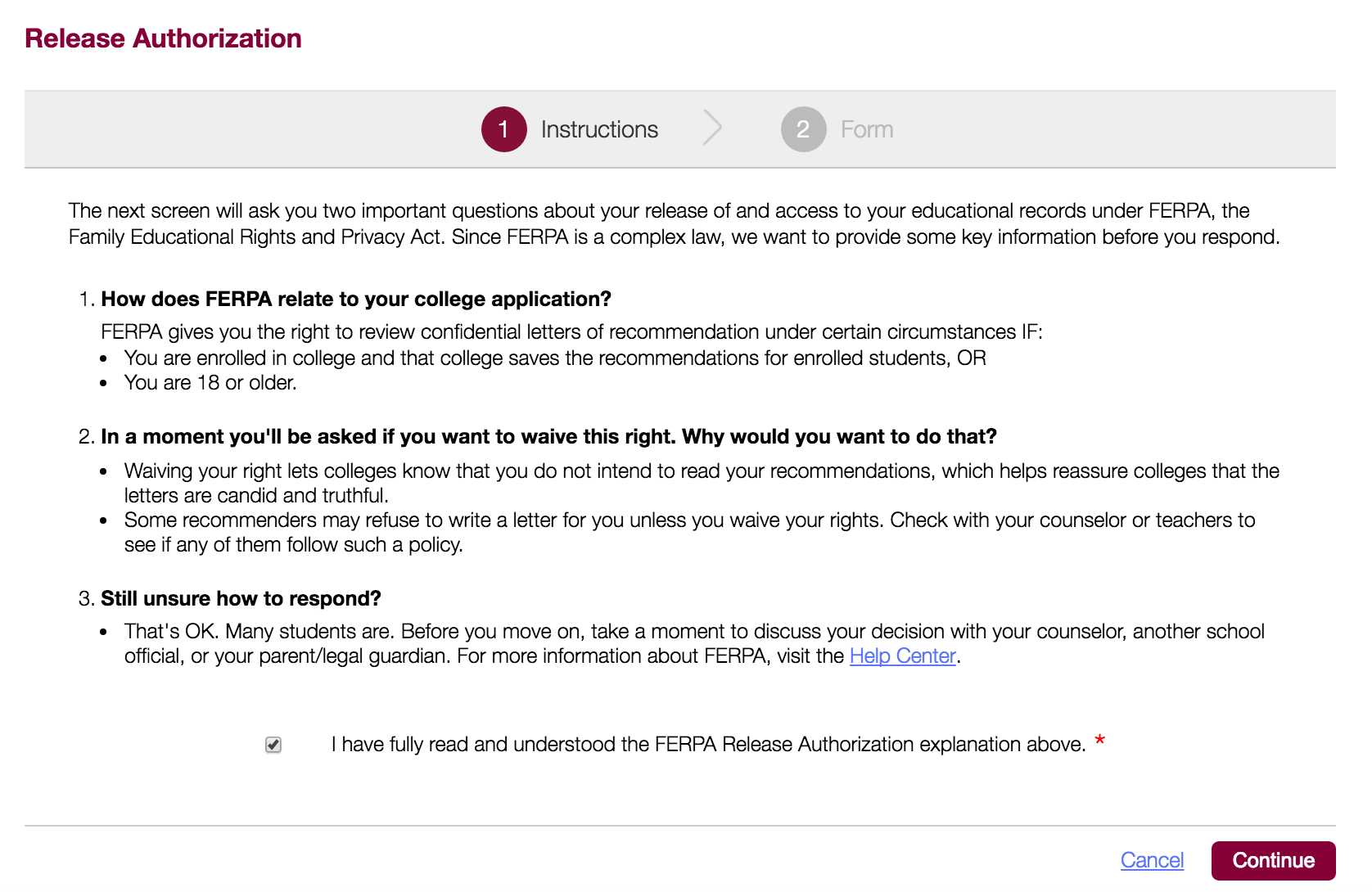 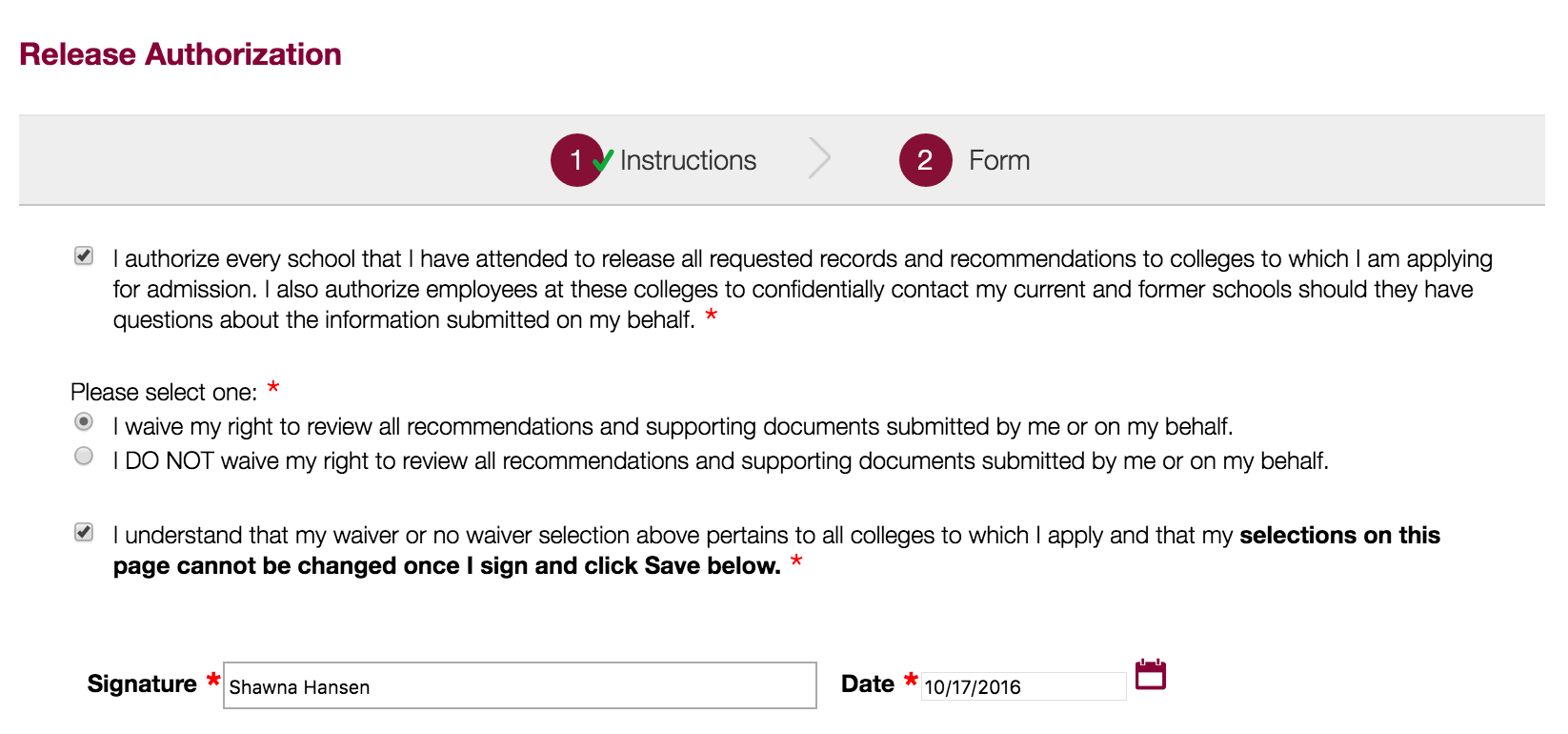 Common App Tab
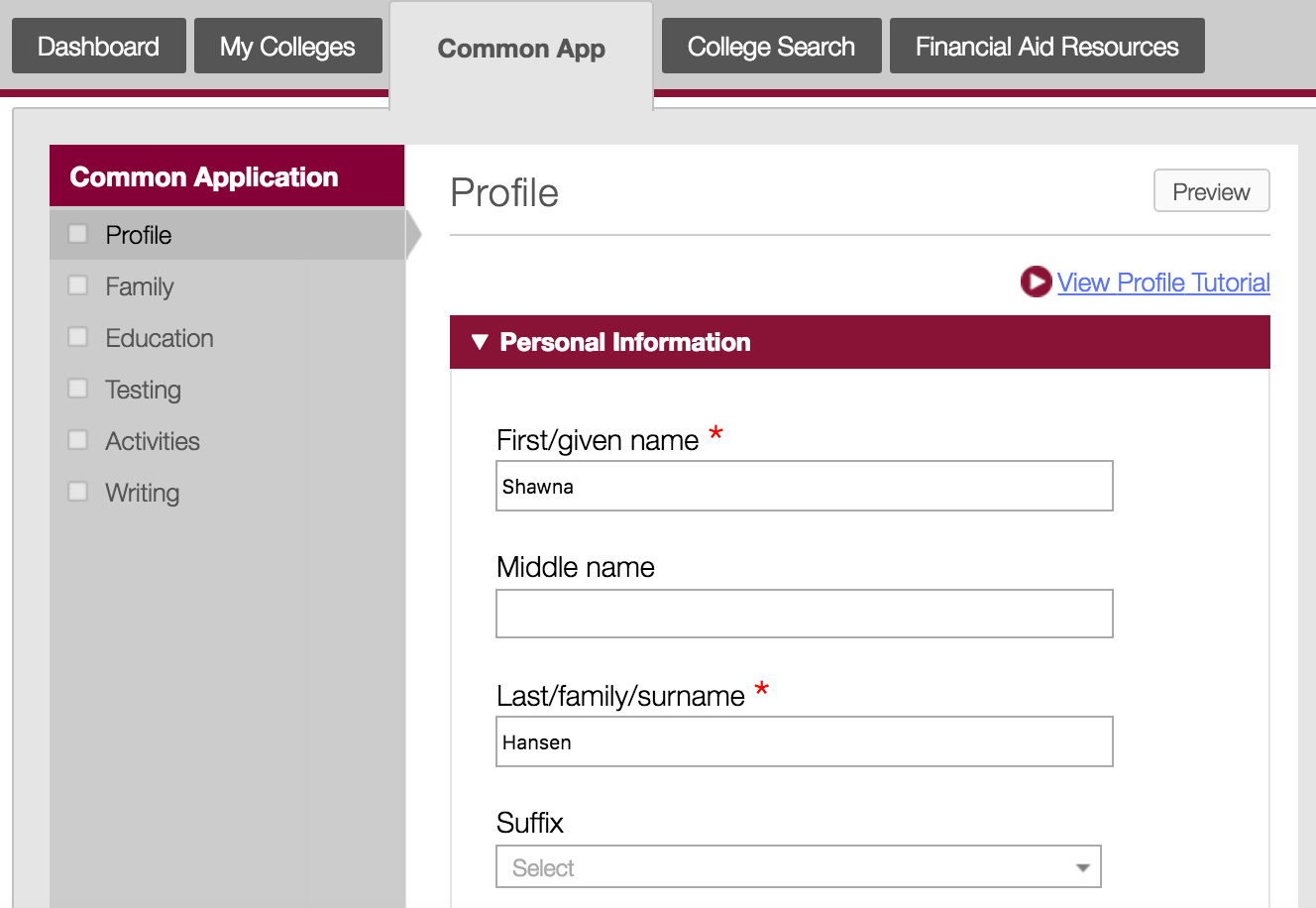 Complete all personal information
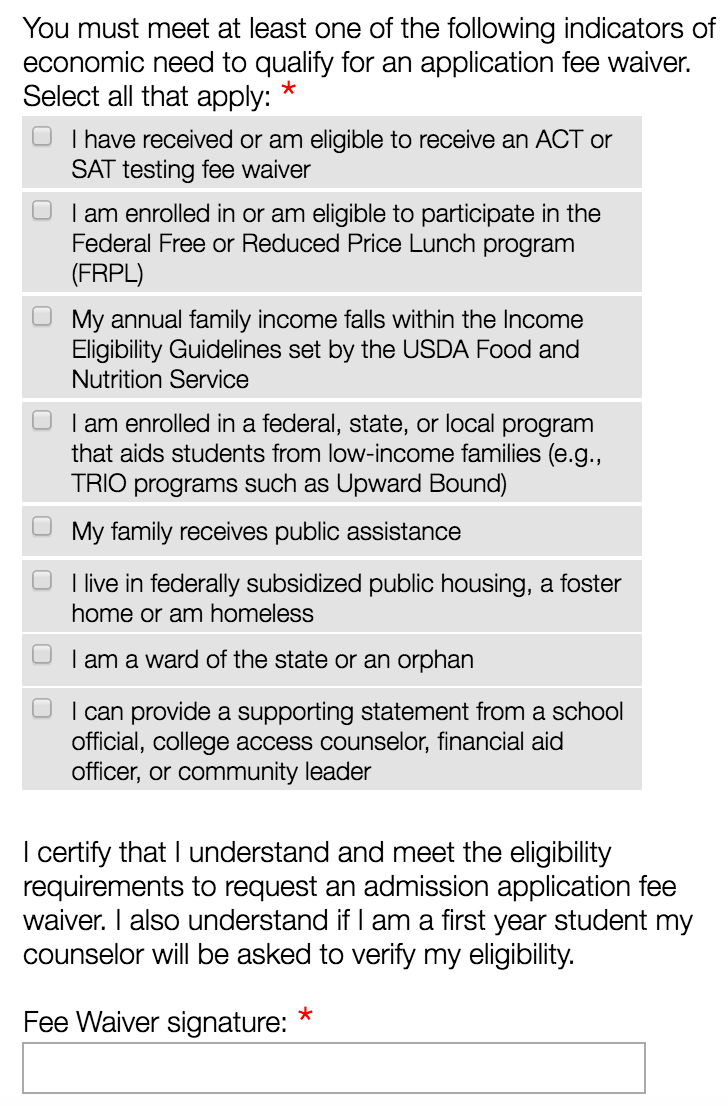 Fee Waiver
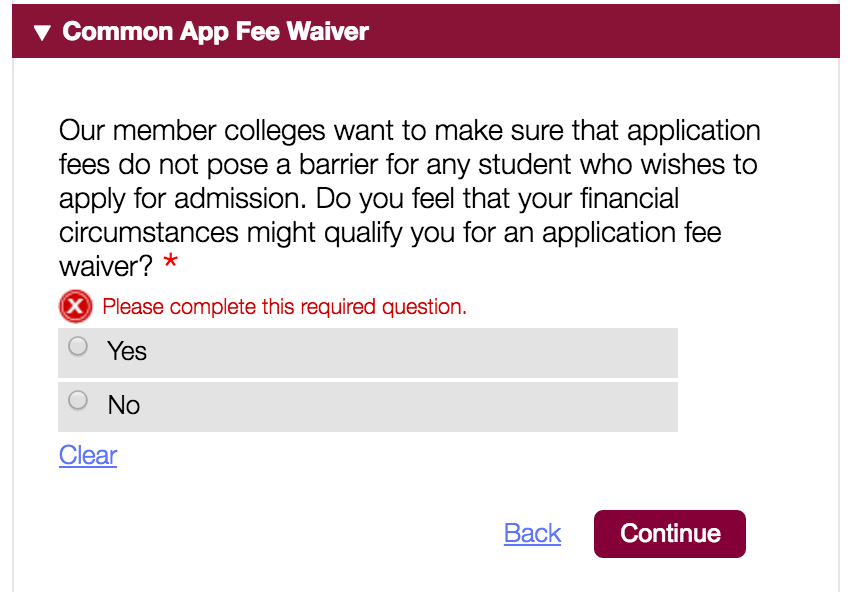 Check yes if you think you might qualify because you receive free or reduced lunch.  Your counselor will verify as part of the school report.
Education
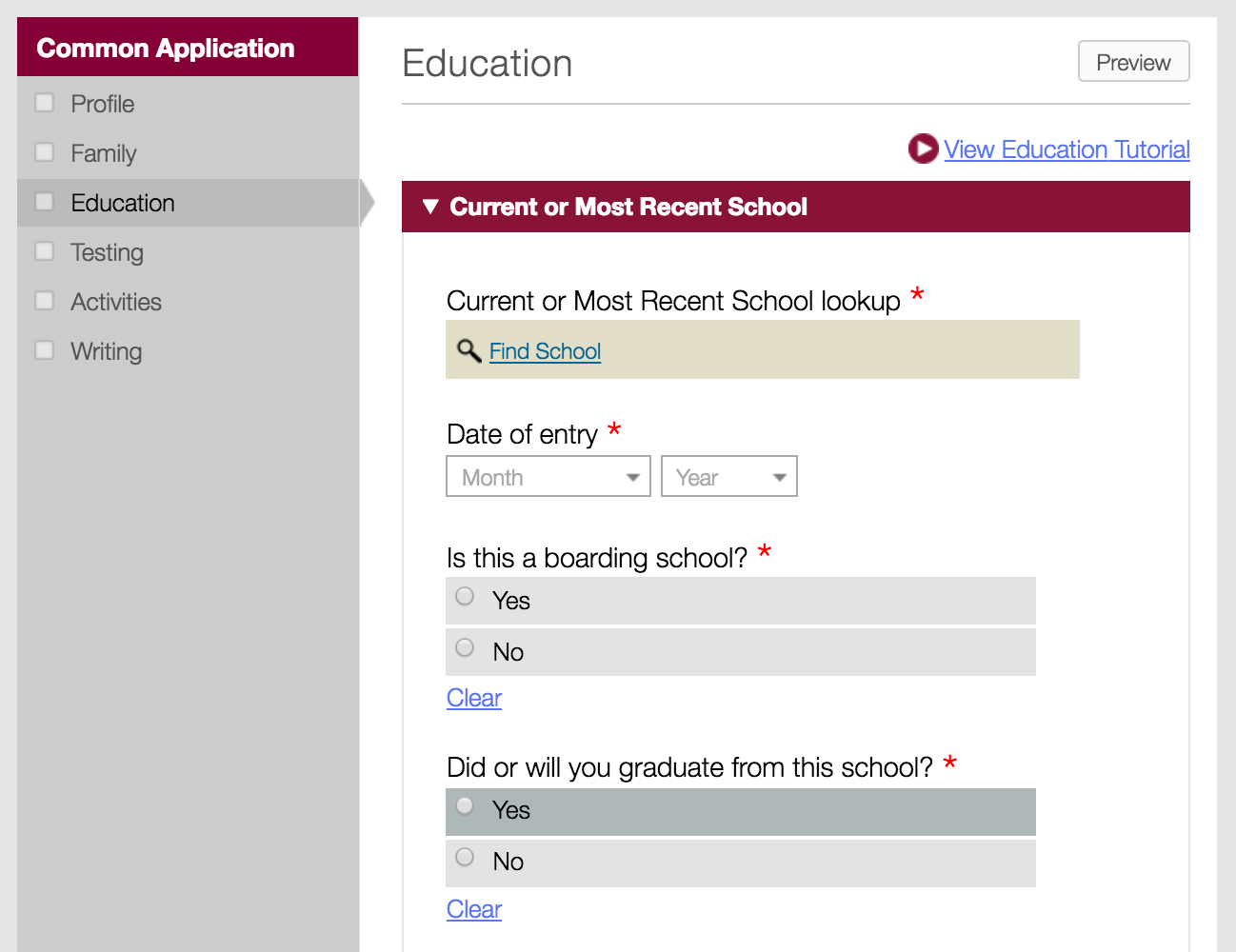 School Code: 050700
Date of Entry: 8/2014
Graduation Date: 6/2018
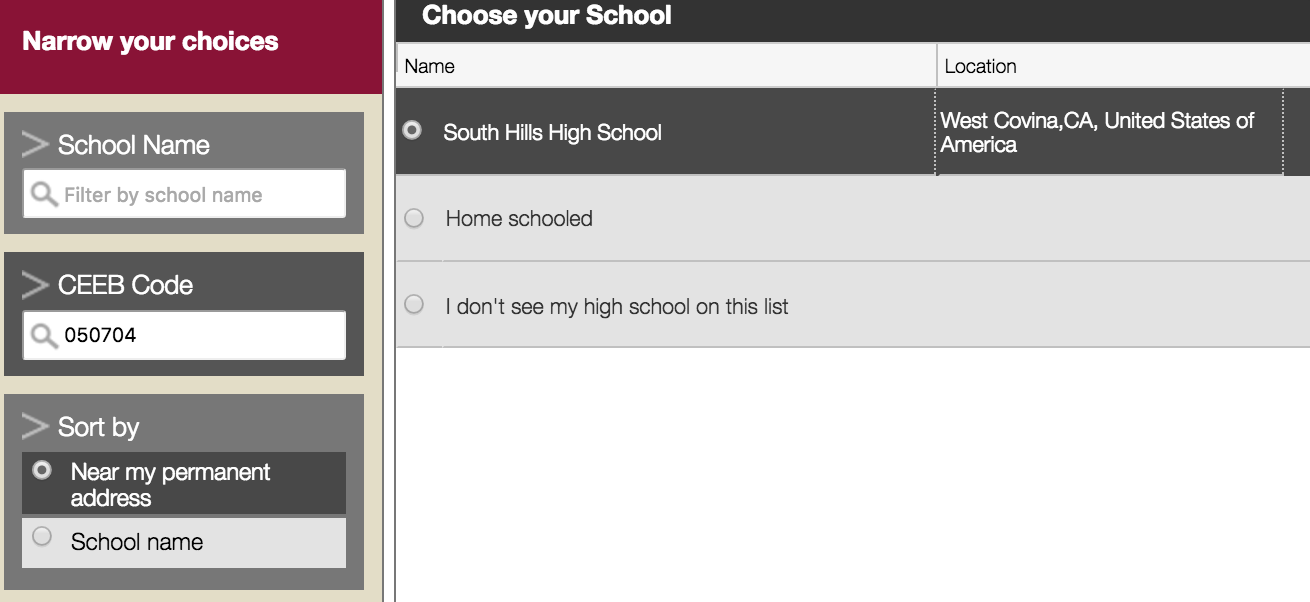 Education
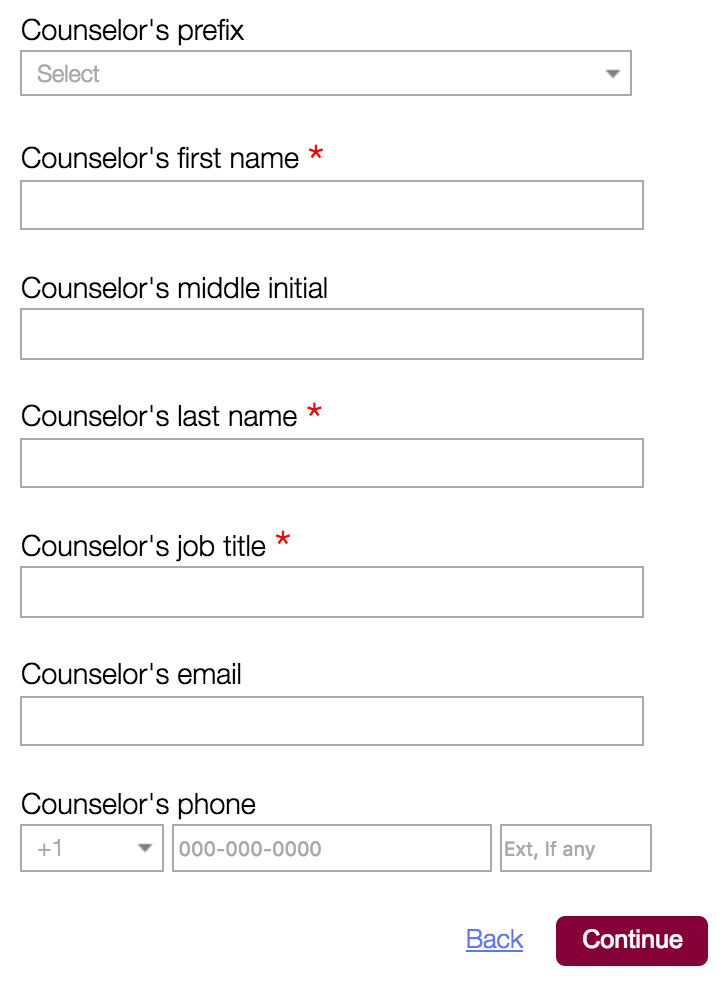 Counselor Info:

Mrs. Erin Lippert
Counselor
elippert@c-vusd.org
626-974-6107

Mrs. Wendy Travis
Counselor
wtravis@c-vusd.org
626-974-6107

Mr. Josh Washington
Counselor
jwashington@c-vusd.org
626-974-6107
Education
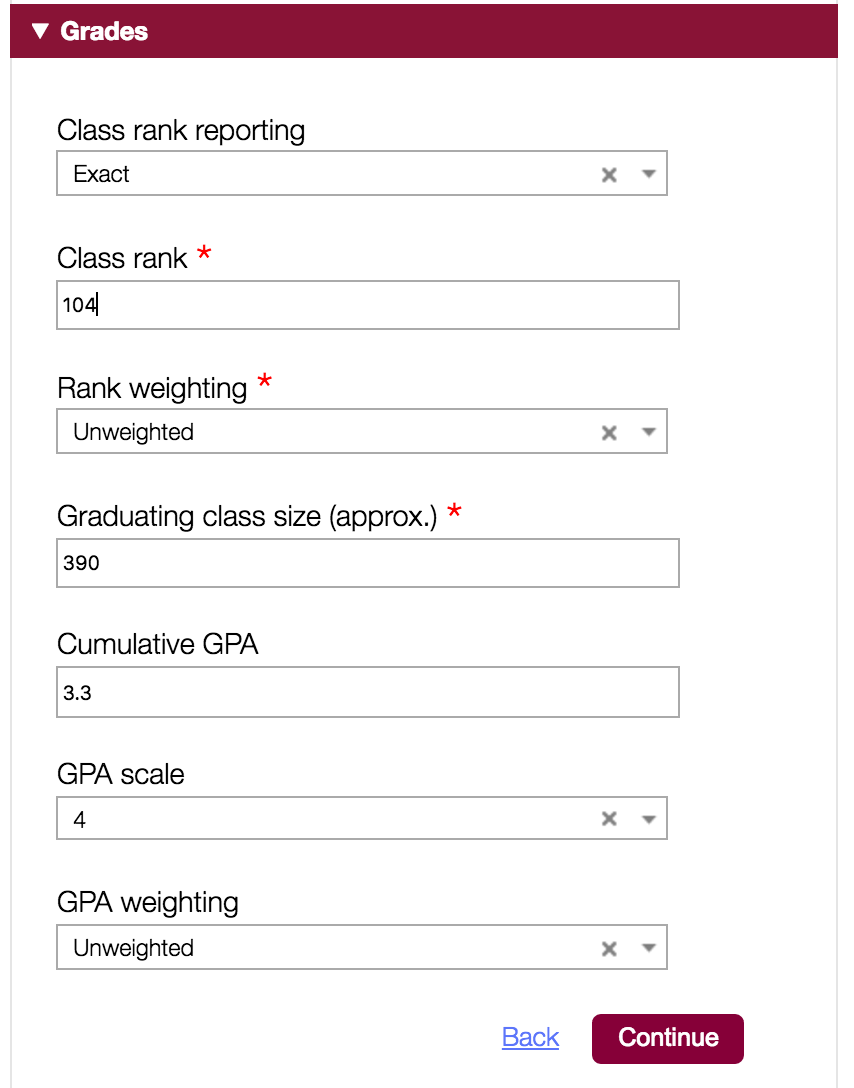 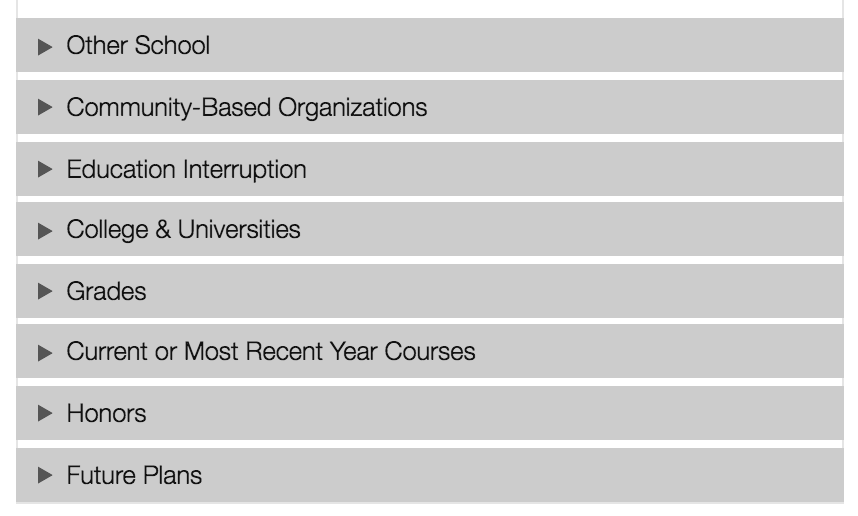 Grades: 
Class Rank: Exact 
Rank Weighting: Unweighted
Class Size: 325
 Cumulative GPA: Use Academic GPA 9-12 from transcript
GPA Scale: 4
GPA weighting: unweighted
Education
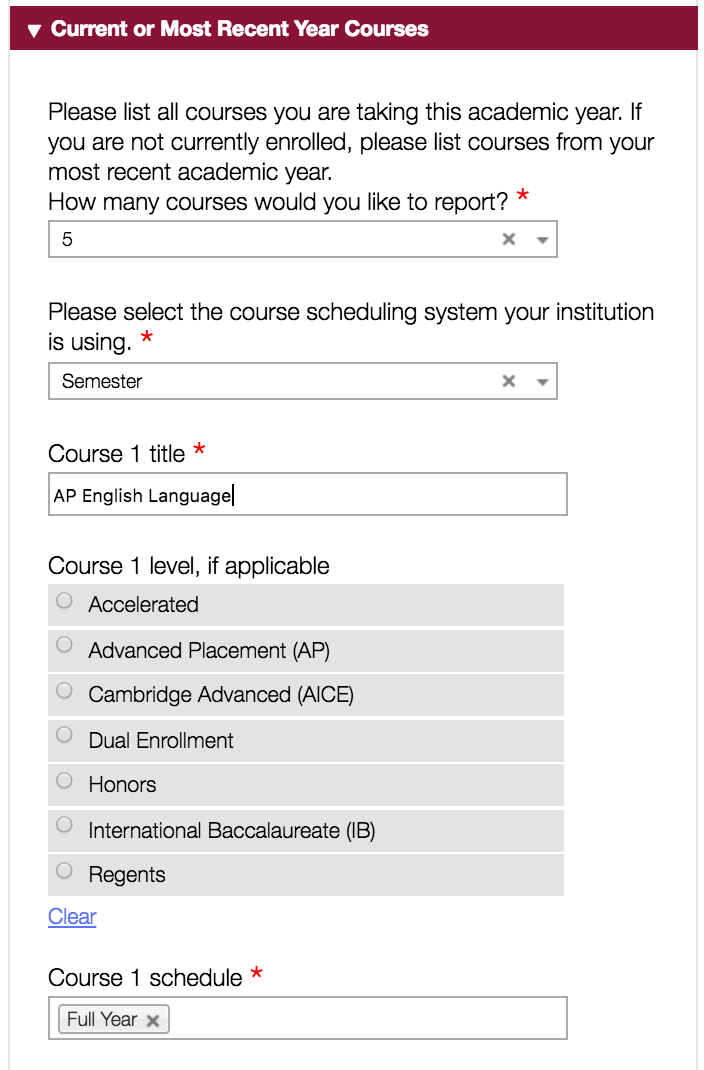 Enter current 12th grade courses.
Each semester counts as one course unless the title is the same both semesters. Ex: Gov and Econ, Psychology
Don't put "Credit Recovery," put the name of the course you are taking.
Education/Tests
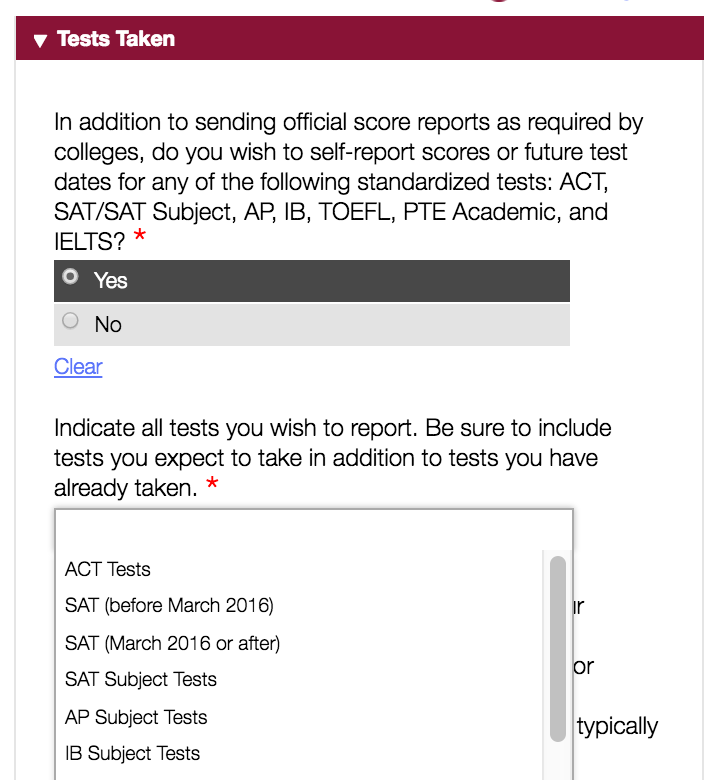 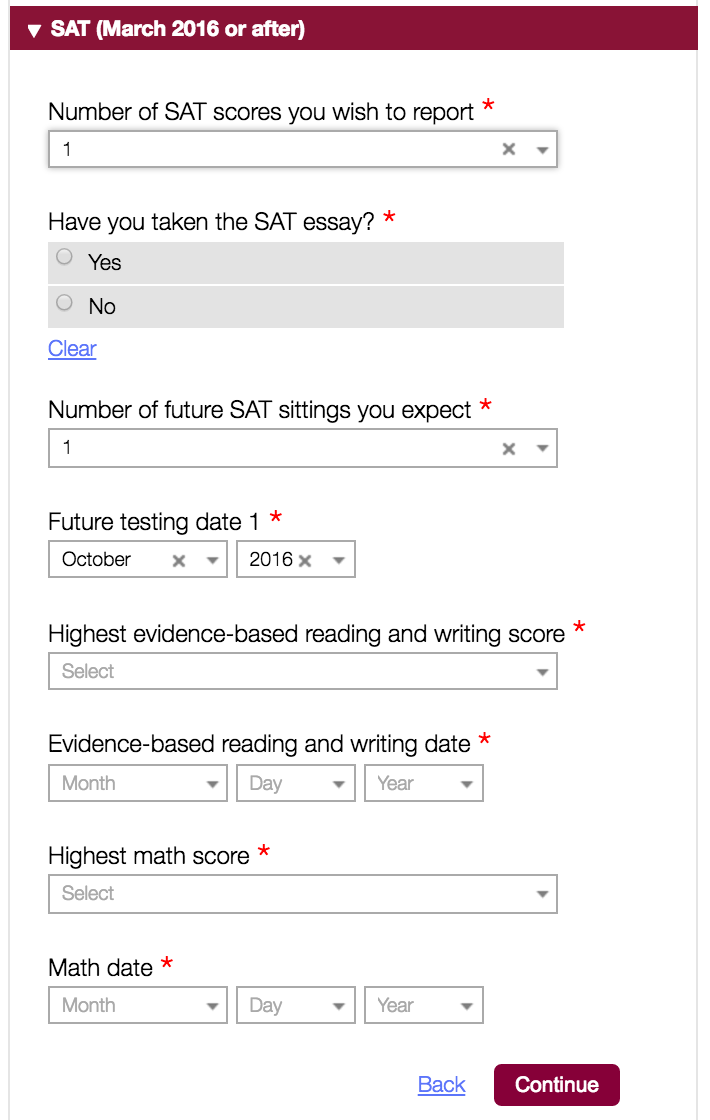 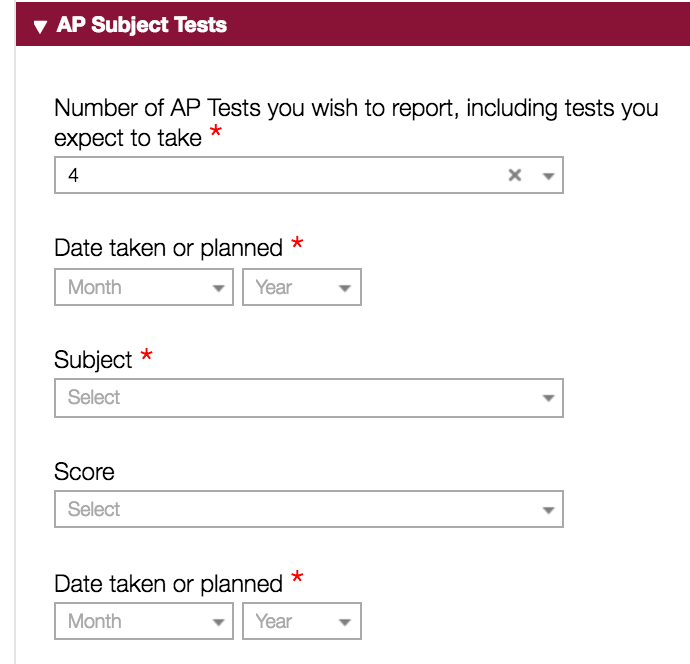 Select all tests you have taken and want to report.  Be sure to include future tests.
Activities
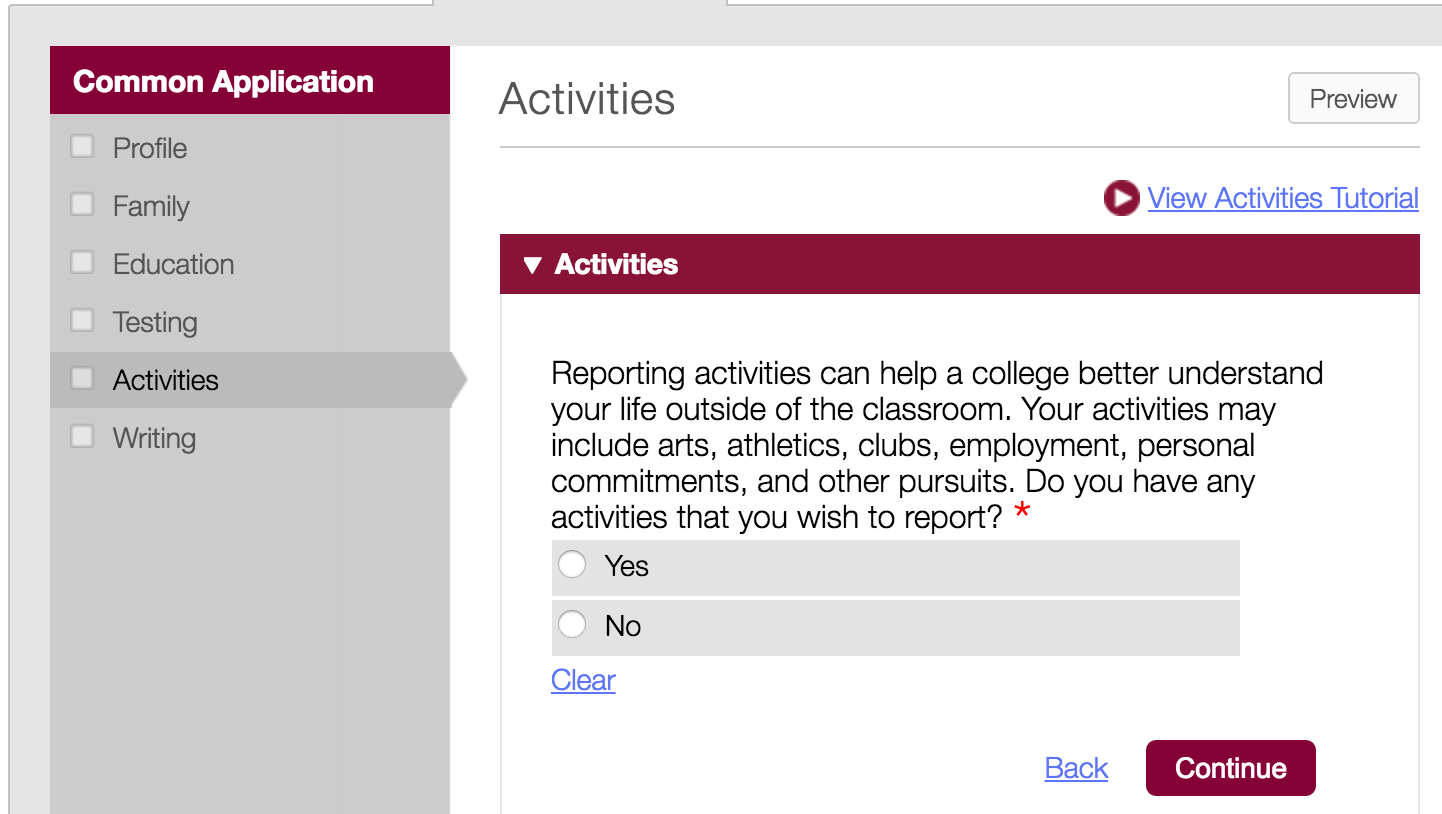 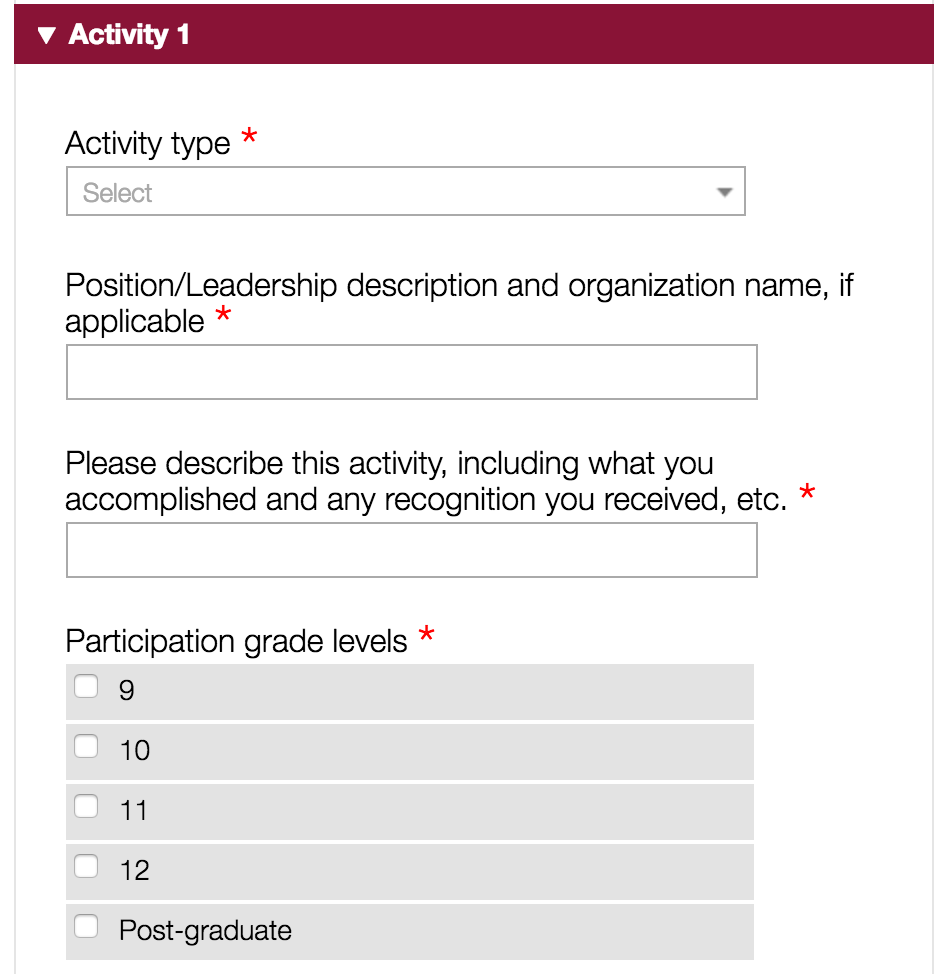 Be sure to include all relevant activities that you have participated in while in high school.
Personal Essay
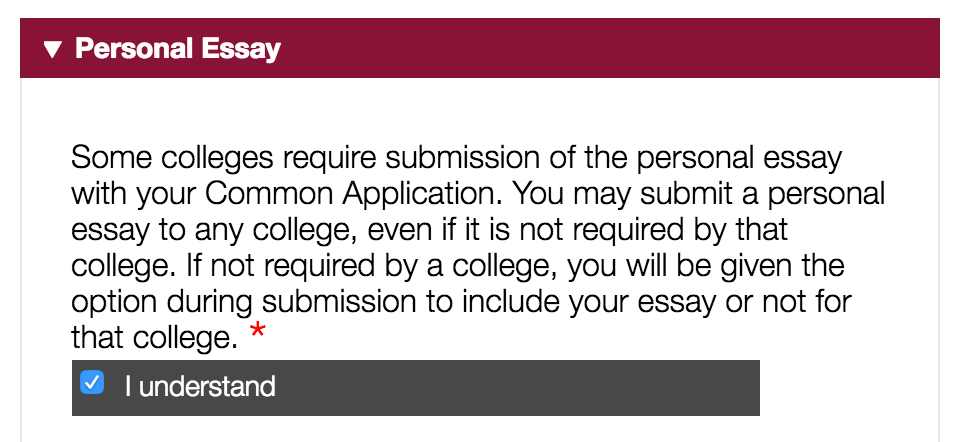 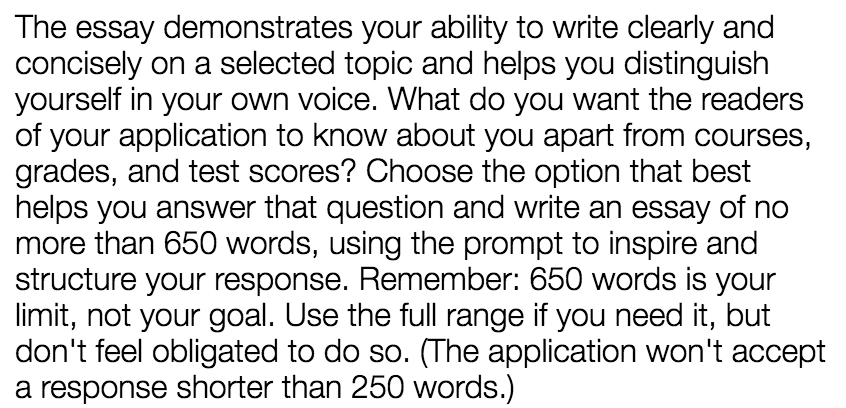 Personal Essay
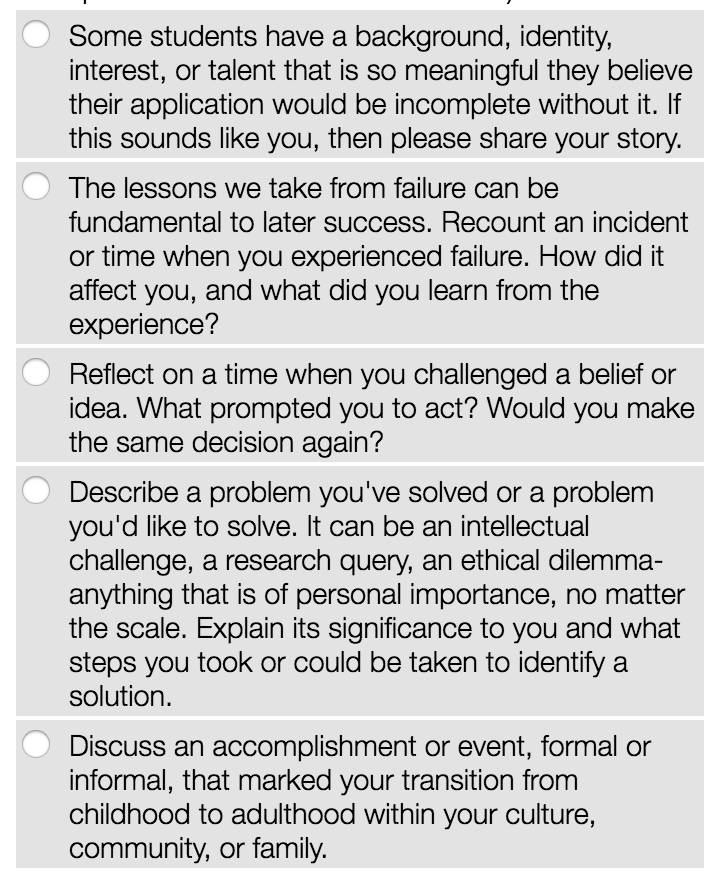 Choose a personal essay prompt.  

Essay must be 250-650 words.

Individual colleges may ask for additional writing responses for admission.
Review and Finalize
If a writing supplement is required, make sure you do that before submitting your application.
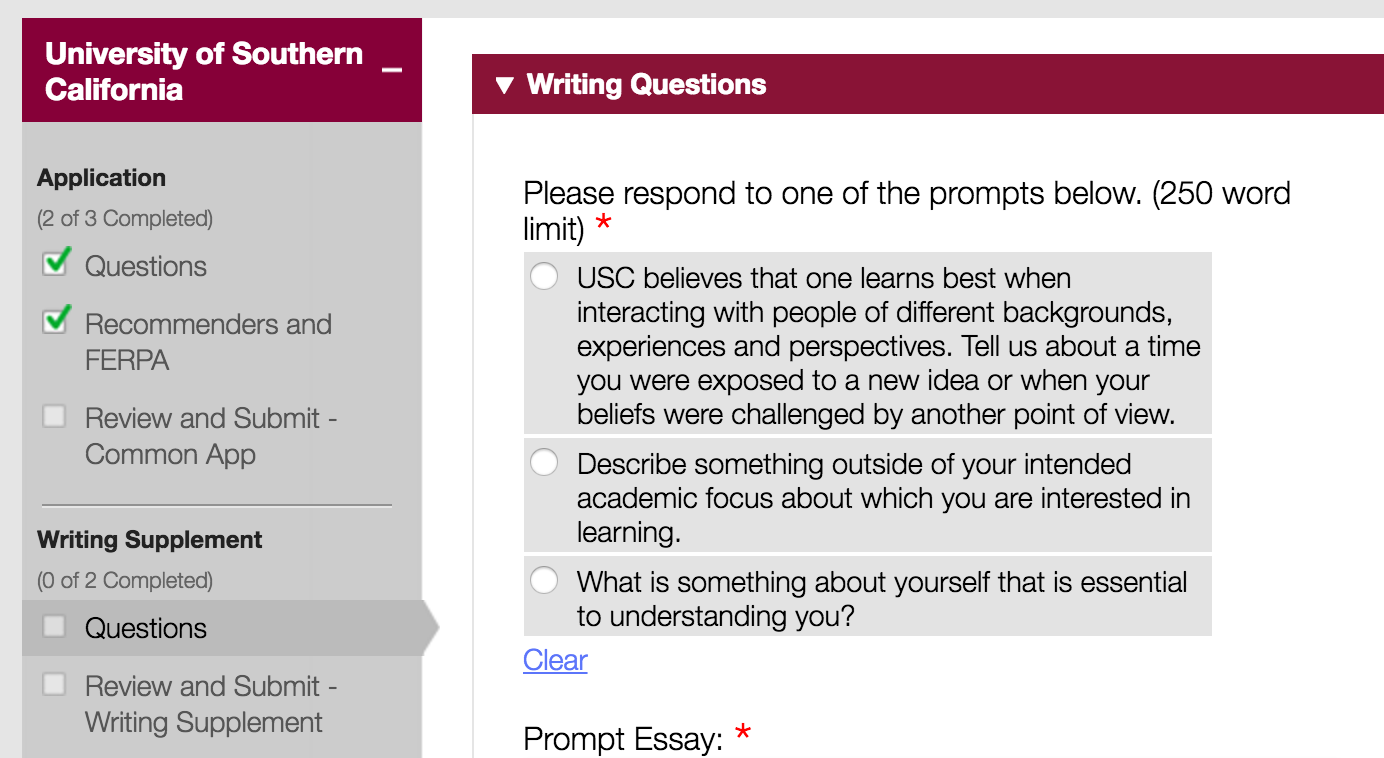 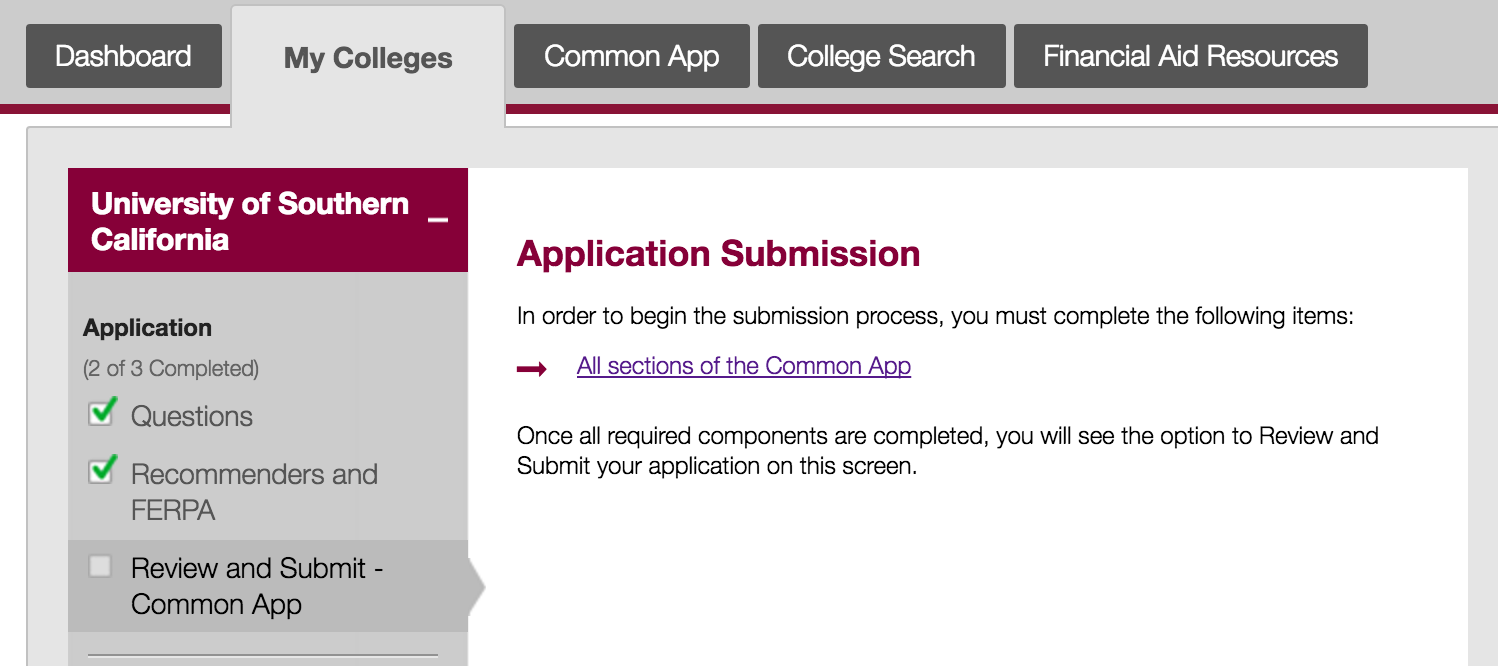 Naviance
Click here to log into Naviance
You will use Naviance to link your Common App account, list the colleges you are applying to, and to request letters of recommendation.
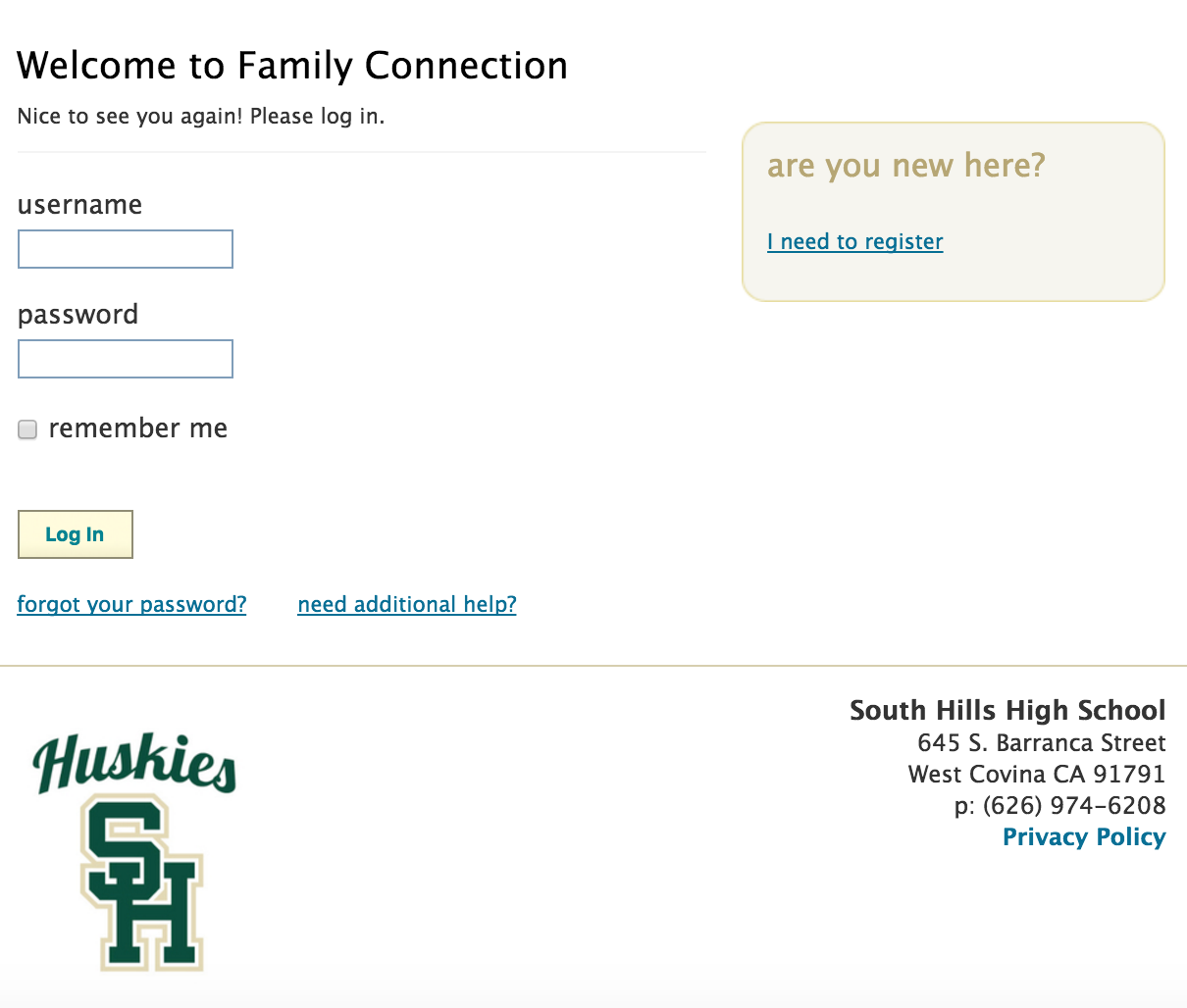 Username: Student ID #
Password: naviance
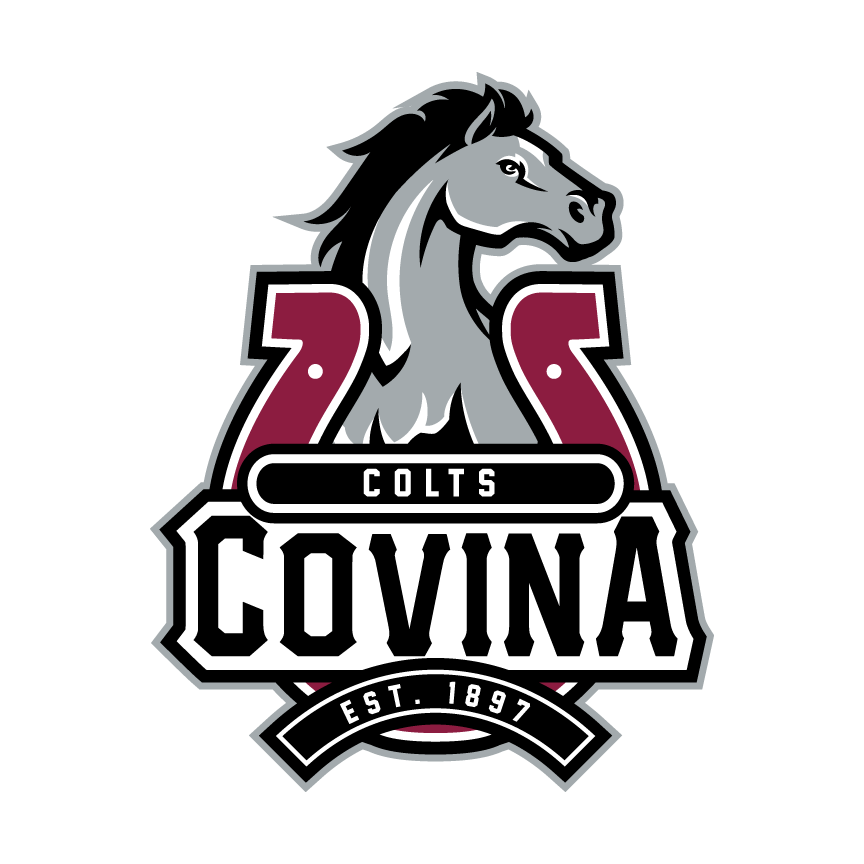 Naviance
Link your account
Click here to watch a video on how to link your accounts!
Students applying for college through Common App must link their Common App account to their Naviance account. 
Go to the colleges tab
Click "Colleges I am applying to"
Complete the account matching
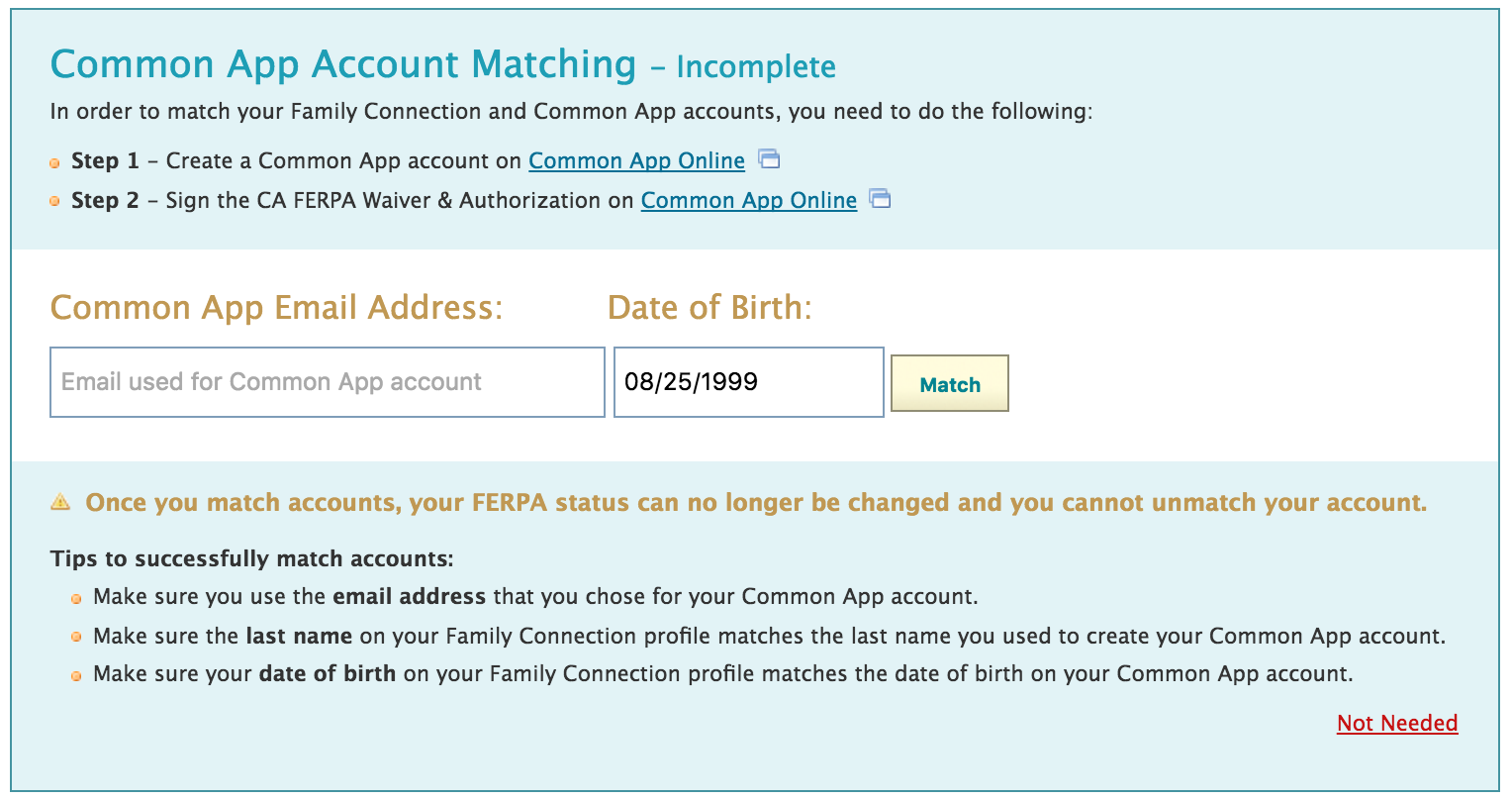 Follow these steps and then enter your email address here.
Naviance
Add colleges to your account
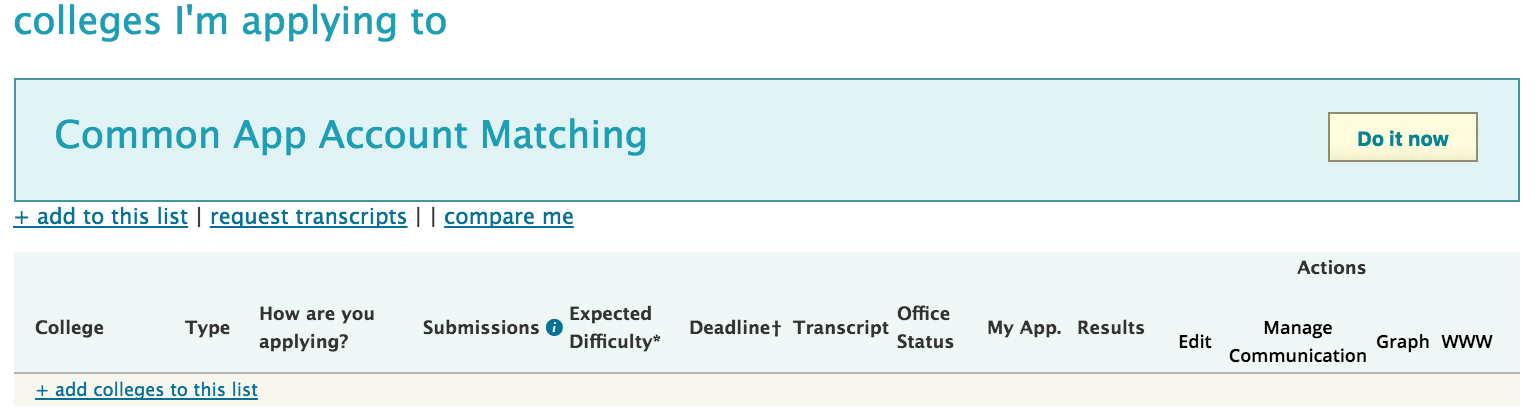 Add colleges to this list
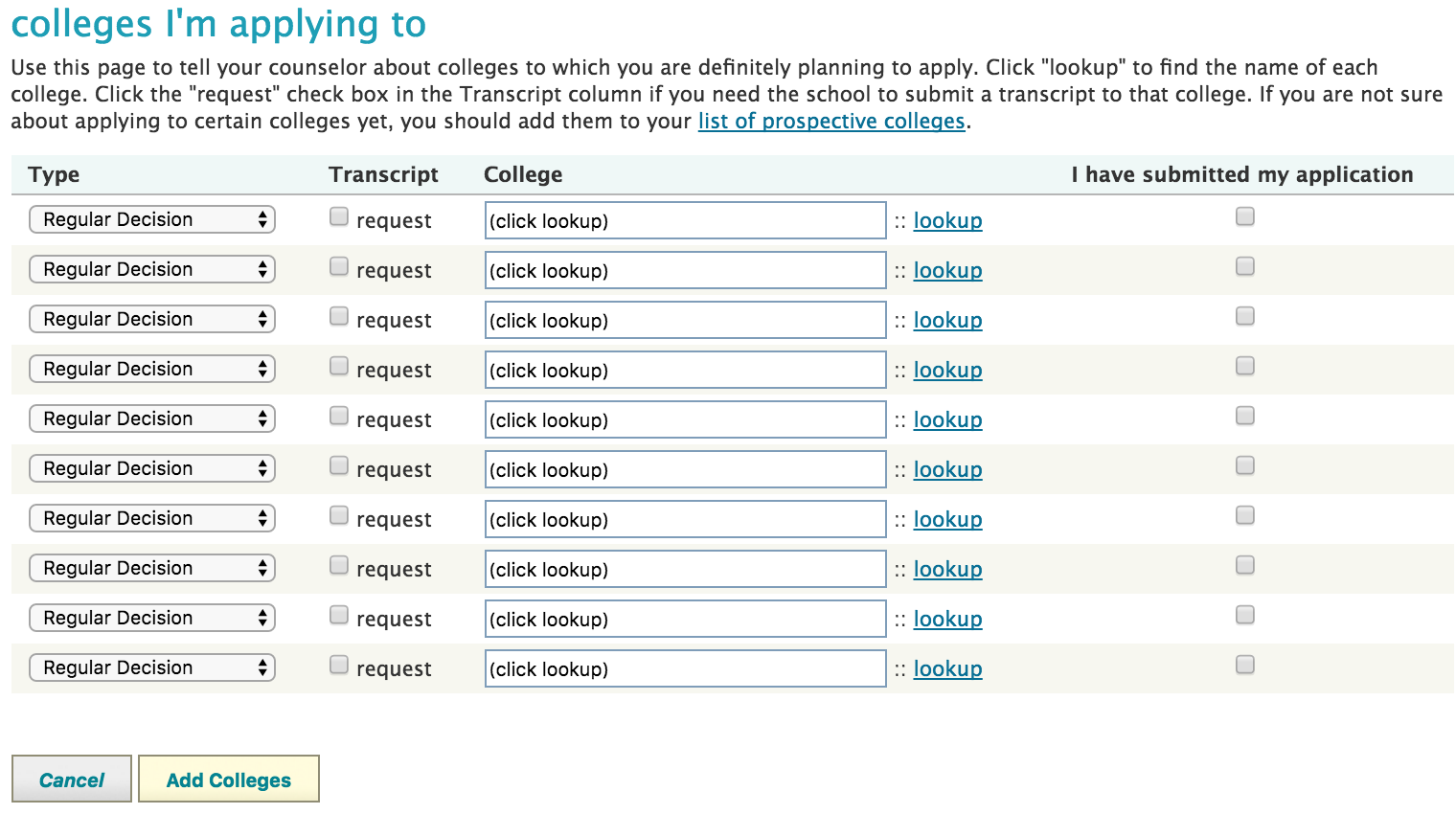 Enter:
~Type of decision
~Click transcript request
~Lookup college
~Indicate if you have submitted your application
Colleges added in Common App will automatically appear here and you do not need to add them again.
Naviance Requesting a Letter of Recommendation
Step One:
Complete the “Senior Brag Sheet” available in the Counseling Office
Return completed “Senior Brag Sheet” to Mrs. Pieper (counseling secretary)
Step Two:
Go to the” colleges” tab
Click on “letters of recommendation”
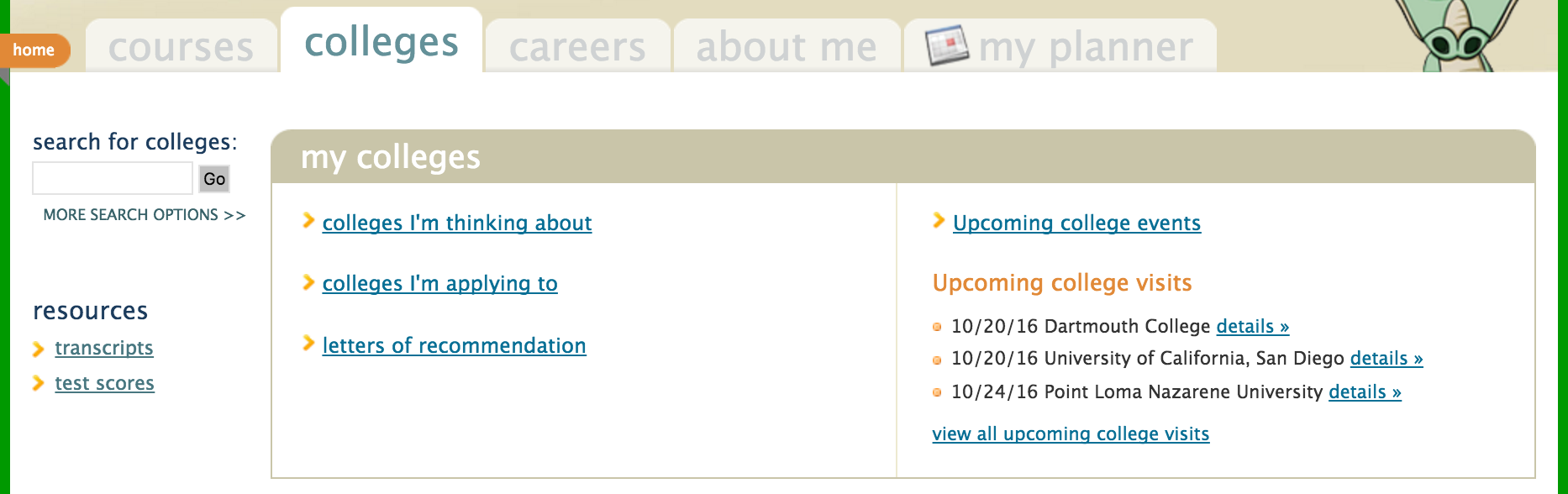 NavianceRequesting a Letter of Recommendation
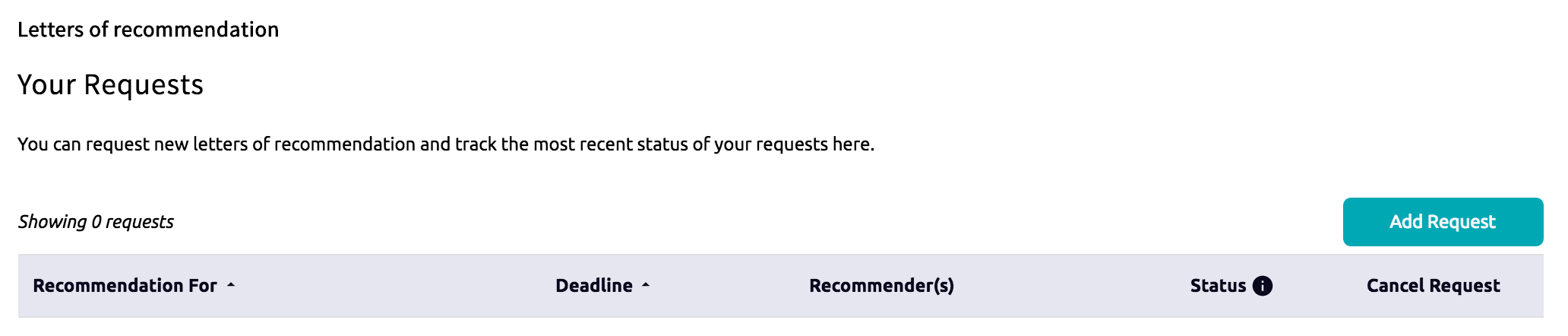 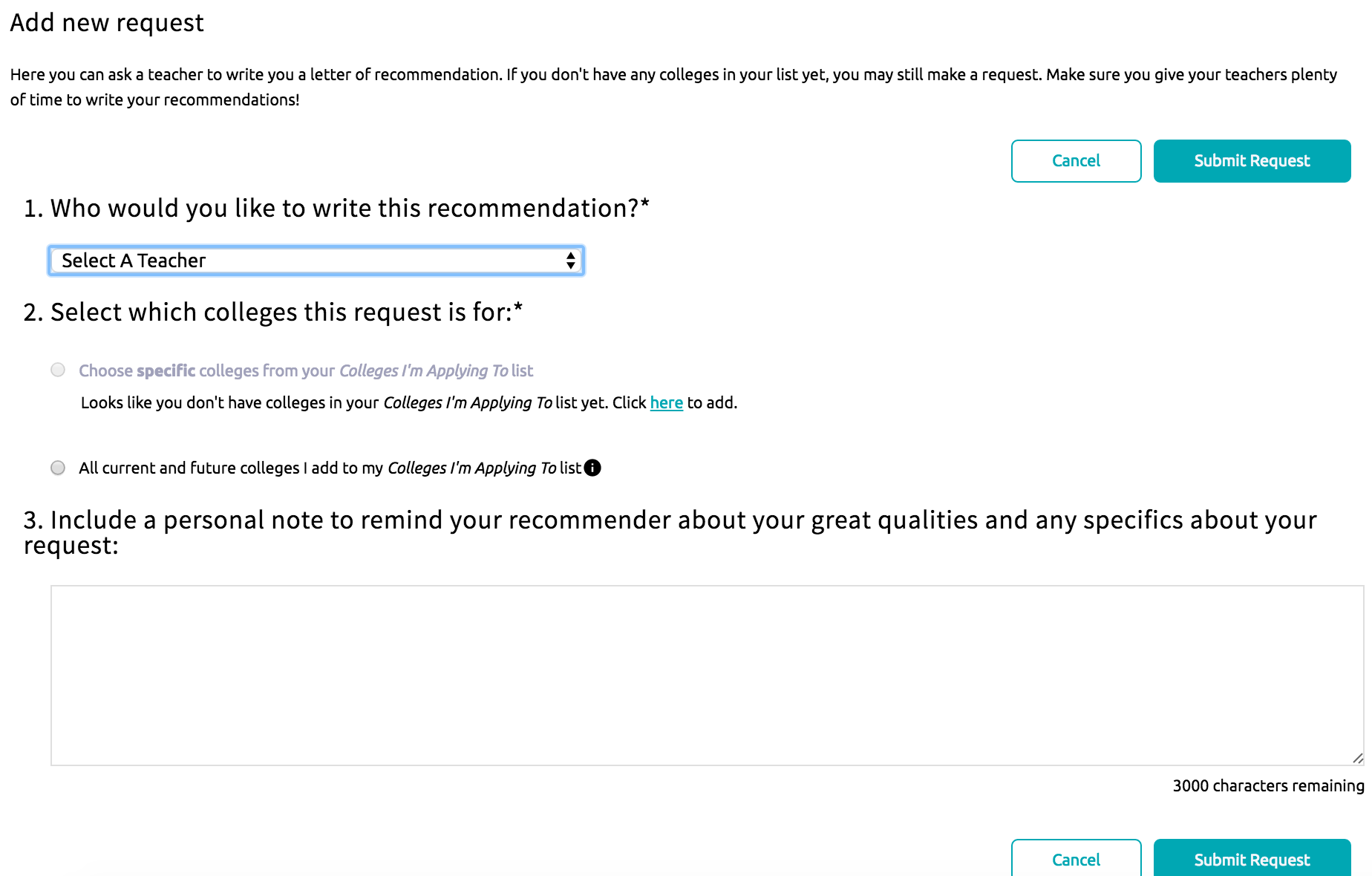 Click on “add request”
Select the teacher you would like to write the recommendation.
Choose the school or choose “all”
Include a personal note.
Click “submit request”
Naviance Requesting a Letter of Recommendation
Tips to remember:
1) Plan ahead: Ask for letters well ahead of the deadline! Rule of thumb is ask for the letter TWO weeks before it is due. 2) Ask nicely: Explain what you are applying for (and why), and ask whether s/he might be willing to write you a letter of support.3) Provide the deadline for the letter and follow up with the person writing the letter a few days before the deadline 
4) Make it easy: Always make the process of writing a letter of recommendation as easy as possible. 
 5) Say ‘Thank you’ – It is classy and professional to say thanks to whoever writes letters of recommendation for you.